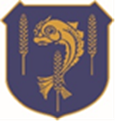 Term: Two
Year group: Ten 
Subject: History
Topic:Cold War
History ‘Home Learning’
This task menu shows what the students will be doing for each homework. The homework is based on the exam questions the students will be getting the different papers they will sit at GCSE. Completing these tasks will enable students to get feedback and make the appropriate improvement ready for formal assessments.
1
2
3
4